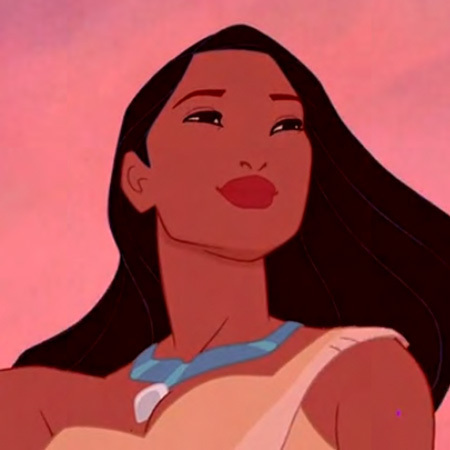 How to Survive Kerja Profesi
Sebelum Kerja Profesi
Bagaimana mencari informasi lowongan pekerjaan?
	 Kerja Profesi = Magang 
Cara paling awal adalah mencari dari internet (carilah lowongan magang dalam waktu 3 bulan, pastikan waktu tempat magang yang di temukan sesuai dengan jadwal Kerja Profesi di UPJ).

Teman dan tetangga (tempat magang yang didalamnya terdapat orang yang kamu kenal, akan mempercepat mendapatkan tempat magang) tetapi tempat magang tidak boleh perusahaan orang tuamu atau kakakmu.
Bagaimana cara mempersiapkan Curriculum Vitae (CV) dan wawancara kerja (job interview)

Siapkan CV dengan foto terbaru, rapi dan menarik.
Bila CV ingin lebih bagus, maka carilah format atau konten CV dari internet.
Tuliskan hal-hal penting seperti kelebihanmu dan pengalamanmu bila ada. Kamu jangan malu untuk mempromosikan dirimu. 

Bila terpanggil untuk wawancara, siapkan dirimu dengan rasa percaya diri dan penampilan terbaikmu (Saat wawancara, pastikan memakai pakaian yang rapi, sopan dan pantas. Jawab setiap pertanyaan dengan tenang, senyum dan meyakinkan)
Bagaimana cara mempersiapkan diri sebelum Kerja Profesi?

Siapkan niat dan sikap positif (semangat!) 
Siapkan berkas-berkas yang menjadi persyaratan dari kampus. (Bacalah buku pedoman kerja profesi)
Siapkan pakaian terbaik dan ternyaman untuk kerja profesi.
Simpan nomer kontak pembimbing kerja profesi bila sudah ada pembimbing kerja. 
Tanyakan mengenai dunia kerja kepada kakak, saudara atau orang tua. (mana tahu mendapat masukan bagus)
Selama Kerja Profesi :
Bila masuk kelingkungan kantor atau dunia kerja, maka jagalah sikap dan sopan santun.
Jangan terlalu diam, karena akan terlihat pasif. Tetaplah aktif untuk bertanya tentang bidang pekerjaan yang kita tempati. 

Kenalilah bidang kerja dan bila perlu tawarkan diri untuk mendapatkan pekerjaan. Jangan melakukan pekerjaan yang tidak sesuai dengan bidang kerja profesi. Contoh: menyaapkan poki setiap pagi atau mengepel lantai. 

Mulailah mengerjakan laporan kerja pfofesi (KP). Bertanyalah pada pembimbing bila ada yang tidak di mengerti mengenai perusahaan.
Dunia kantor kan kampus sangat berbeda pada masalah waktu. Kampus waktu masuk berfariasi, bila di kantor waktu kerja sudah tetap yaitu dari pagi hingga sore hari (jam 08.00-17.00) 

Dress Code: Rapi dan sopan. (tidak terlalu terbuka)

Cara berbicara dengan orang dewasa haruslah sopan. Karena pada dunia kerja yang penting bukan Cuma pintar, tetapi sopan santun dan ramah agar lebih cepat berbaur. 
Bila jam solat, pergilah solat ke masjid karena di sana banyak terdapat karyawan lain sehingga memperbanyak kenalan.
Bila mendapat suatu pekerjaan, langsung kerjakan dan bertanya bila tidak mengerti. Bila pekerjaan yang di berikan sudah tidak ada untuk hari itu, mulai lah menyicil pengerjaan laporan

Bila bekerja pada bagian administrasi HRD maka penting untuk menguasai Microsoft Excel dan Microsoft Word. Karena pekerjaan lebih banyak kepada input data dan membuat surat izin, surat tugas dan lain-lain
Setelah Kerja Profesi :
Pengetahuan yang didapat dari kerja profesi sangat beragam.
 1.  keterampilan sosial adalah hal yang paling penting,, seperti sikap sopan santun, ramah, cepat tanggap, bertanya bila tidak tahu dan lain-lain.

2. Skills menggunakan Microsoft Excel menjadi bertambah, karena pekerjaan banyak kepada input data. 

3. Sikap kerja kita akan lebih baik karena di dunia kerja di tuntut untuk mengerjakan pekerjaan dengan benar.
Bagaimana cara menyusun laporan kerja profesi?

Kerjakan BAB 2 terlebih dahulu, kumpulkan data yang dibutuhkan. Minta data kepada pembimbing kerja.
Bila bab dua sudah selesai, kerjakan BAB 1, bila kesulitan dapat melihat contoh kerja laporan kerja profesi tahun lalu
Kerja kan bab 3 dan 4 dengan bantuan lembar kegiatan harian, agar kita menjadi tahu apa saja yang sudah kita kerjakan.
Penting sekali untuk mencicil laporan KP, jangan lupa untuk bimbingan dengan dosen pembimbing. Jangan menumpuk lembar kerja harian, isi lembar kerja dan lembar-lembar lainnya dan jangan lupa untuk meminta tanda tangan pembimbing kerja profesi (orang kantor).
bagaimana cara mempersiapkan sidang kerja profesi
Pastikan bimbingan dengan dosen pembimbing lebih dari 3 kali.

Bertanya pada teman juga memacu semangat mengerjakan tugas.

Jangan menunda-nunda karena waktu berjalan dengan cepat tanpa kita sadari.

Jangan malu-malu untuk meminta saran dari mebimbing kerja.

Pastikan kita menjaga kesehatan karena absen berpengaruh kepada pekerjaan dan nilai kita.

Jangan malu untuk meminta saran teman sesama kerja profesi.

Minta dosen pembimbing untuk melakukan simulasi sidang, agar laporan dan presentasi dapat di koreksi bersama dan mendapatkan bayangan kondisi saat sidang.
bagaimana cara merevisi laporan kerja profesi
Setelah selesai sidang, langsung lihat coretan pada laporan Kerja profesi bila ada.
Kerjakan revisi secepat mungkin, jangan menunda waktu.
Pastikan melakukan bimbingan dengan dosen penguji.
Pastikan semua hal di atas tidak dilakukan pada akhir pengupulan revisi, karena akan membut kita kewalahan.
Pastikan membaca petunjuk dan arahan dosen pembimbing
Berpatokanlah pada buku kerja profesi agar tidak bingung.